ВСЕРОСИИЙСКАЯ НЕДЕЛЯ 
РОДИТЕЛЬСКОЙ КОМПЕТЕНТНОСТИ
А
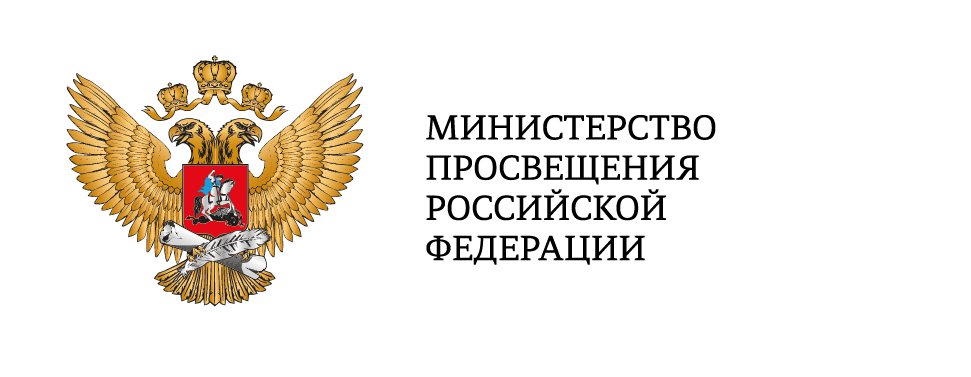 Как научить ребёнка управлять конфликтами
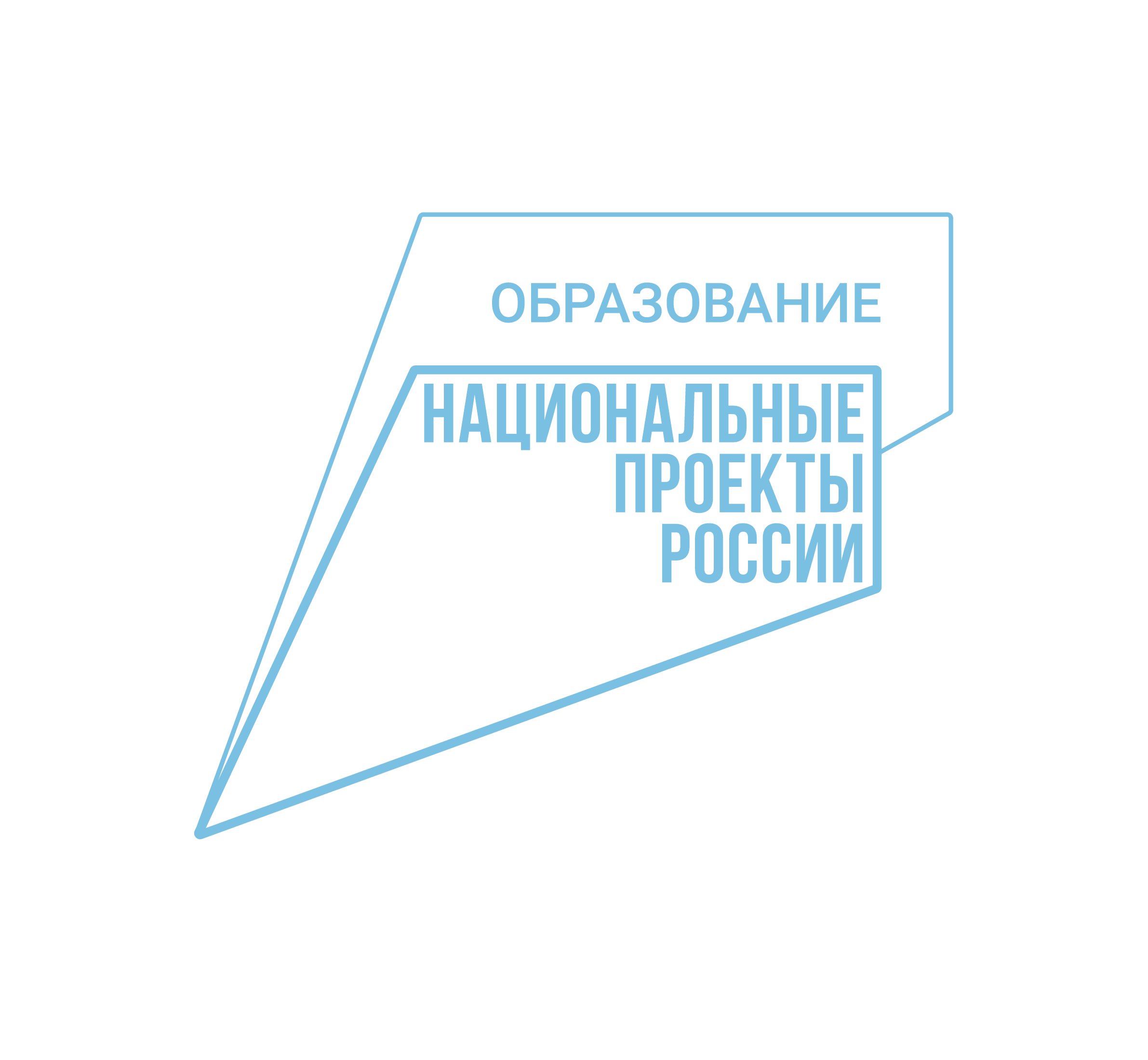 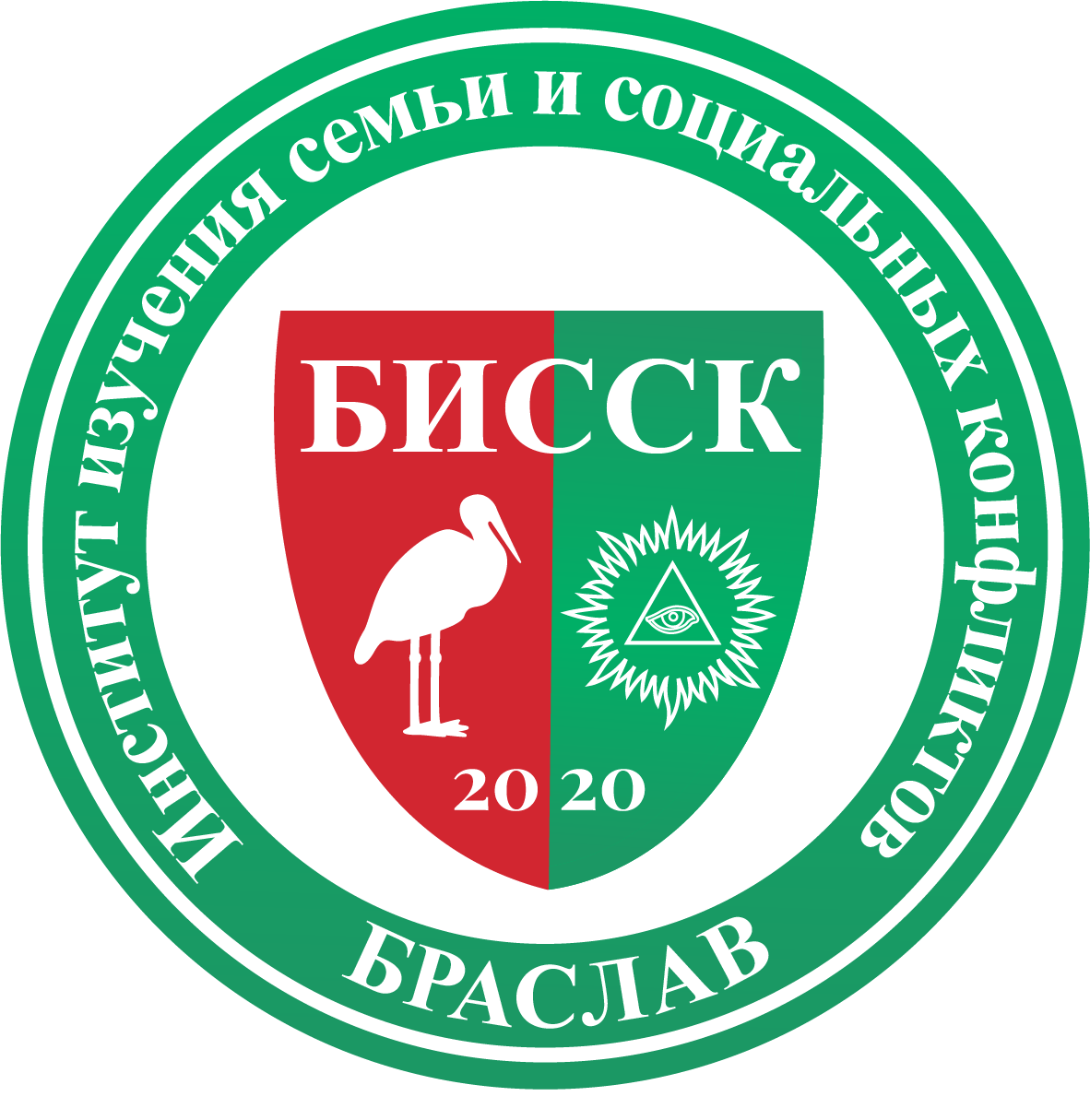 Серия «СЕМЬ волшебных слайдов»
Конфликт - это столкновение противоположных действий, взглядов, интересов, стремлений, планов, мнений, мотивов, потребностей различных людей или одного человека, несущее, по мнению каждого участника конфликта, угрозу его интересам и идентичности.
1
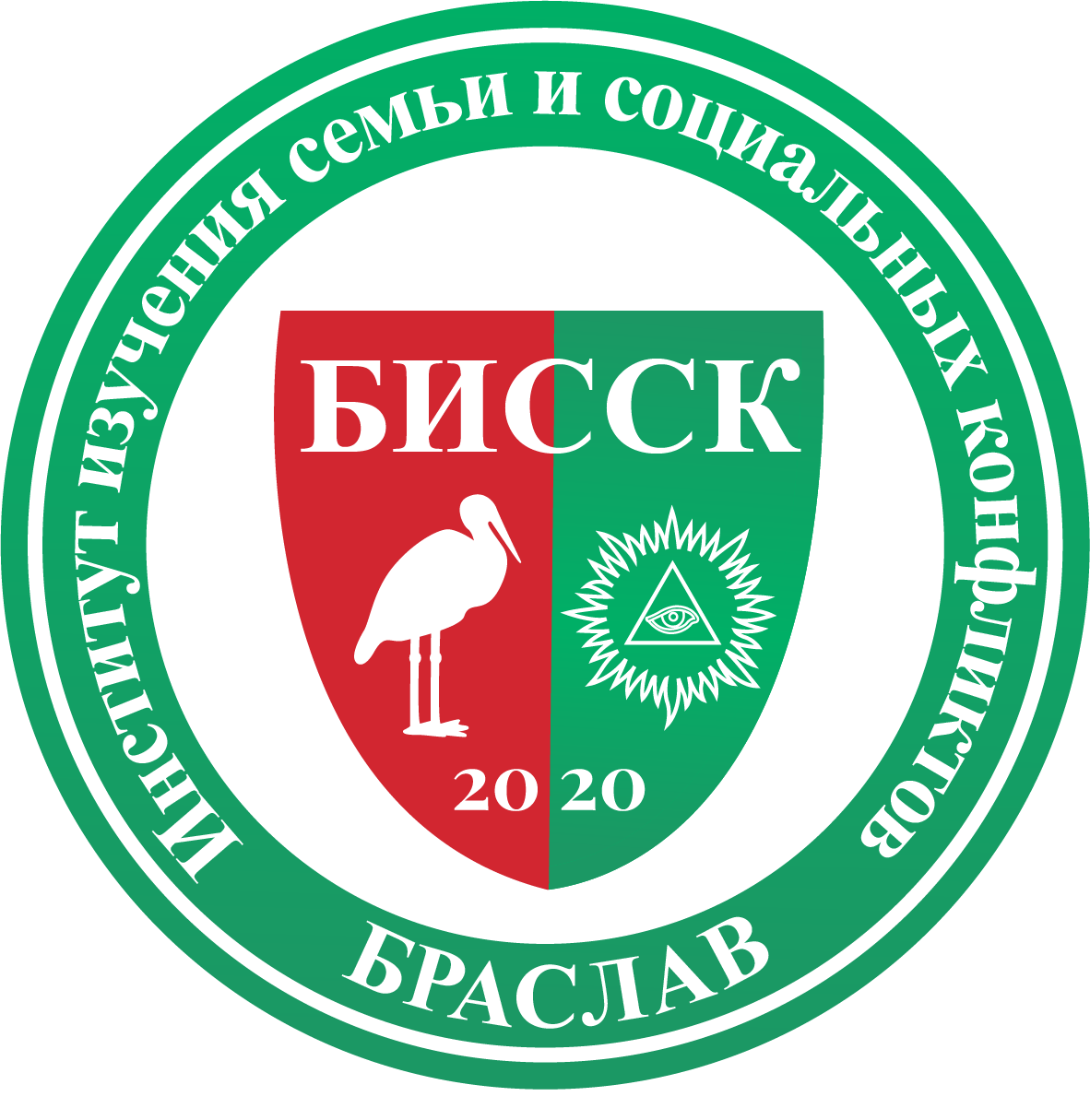 Серия «семь волшебных слайдов»
Модели поведения в конфликтной ситуации:1. Противоборство (кто сильнее, тот и выиграл)2. Избегание (организация физической невозможности для оппонента конфликтовать)3. Приспособление (уступки)4. Компромисс (ни нашим, ни вашим)5. Сотрудничество (переговоры с определением одинаковой выгоды для обеих сторон)
2
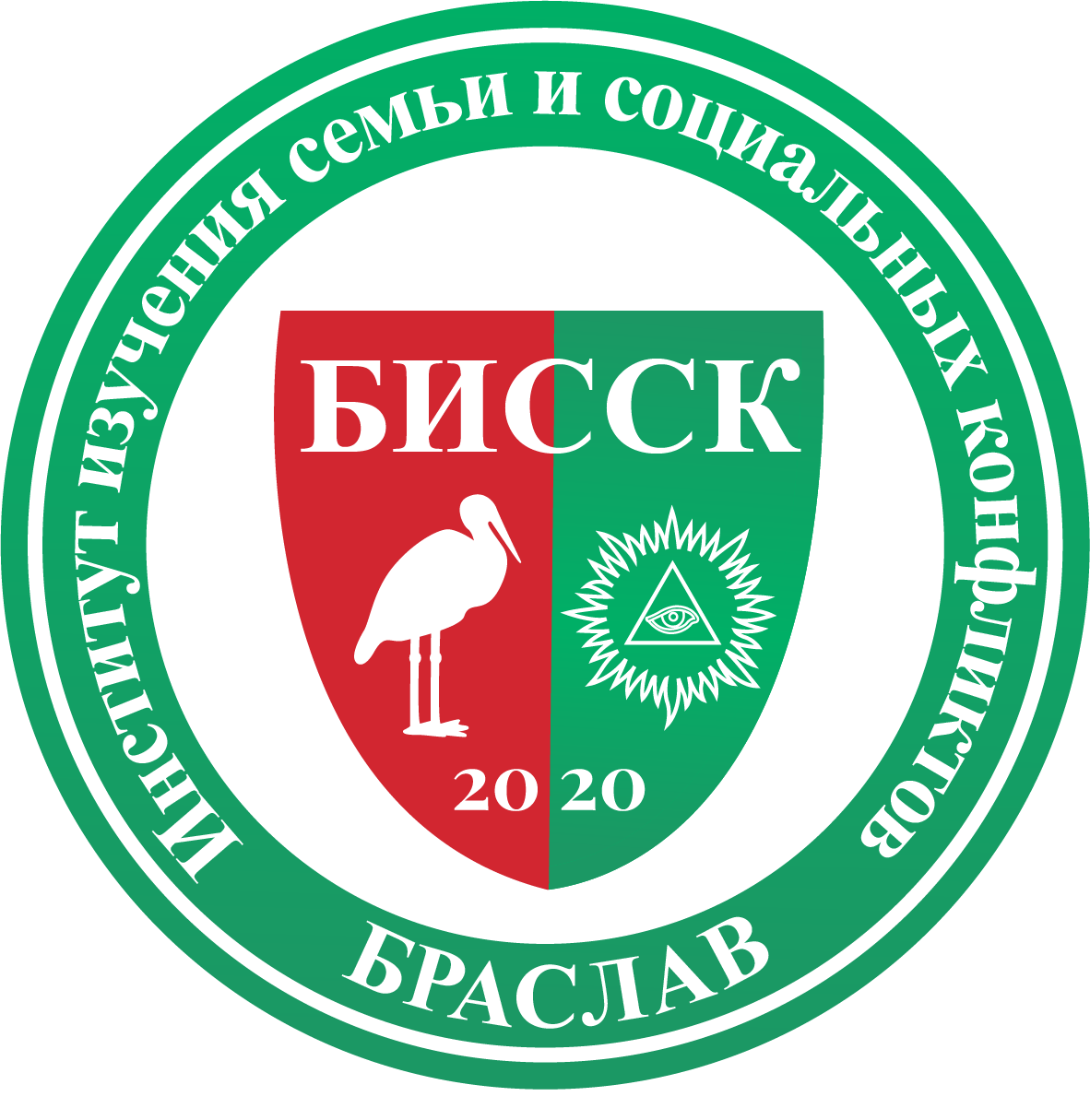 Серия «семь волшебных слайдов»
Объяснить ребёнку: 1. Конфликт – это НОРМАЛЬНО2. Конфликт – это не только плохо, но и хорошо.3. Кто чаще всего провоцирует конфликт - агрессивные- молчуны- лживые- всем недовольные- всем довольные- скрытные- всё знающие- нерешительные- нетерпеливые
3
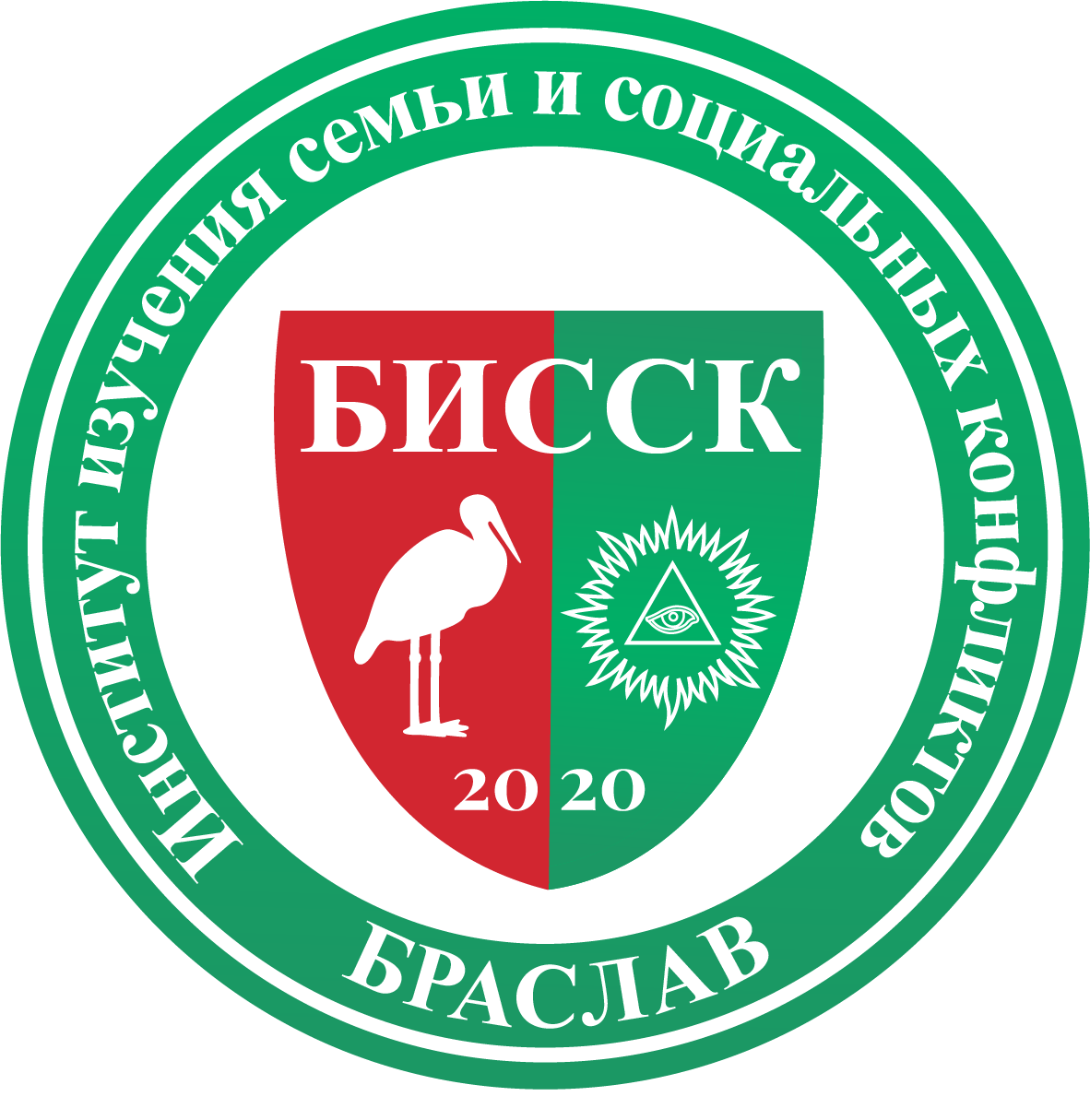 Серия «семь волшебных слайдов»
Рассказать ребёнку:Два способа решения конфликта: - деструктивный Уйду, и не буду с ним общаться - Сам буду играть, мне никто не нужен - Позову учителя и она заставит всех помириться - Всех побью и заставлю играть- конструктивный Предложу другую игру - Спрошу у ребят, во что лучше поиграть -Попробую договориться
4
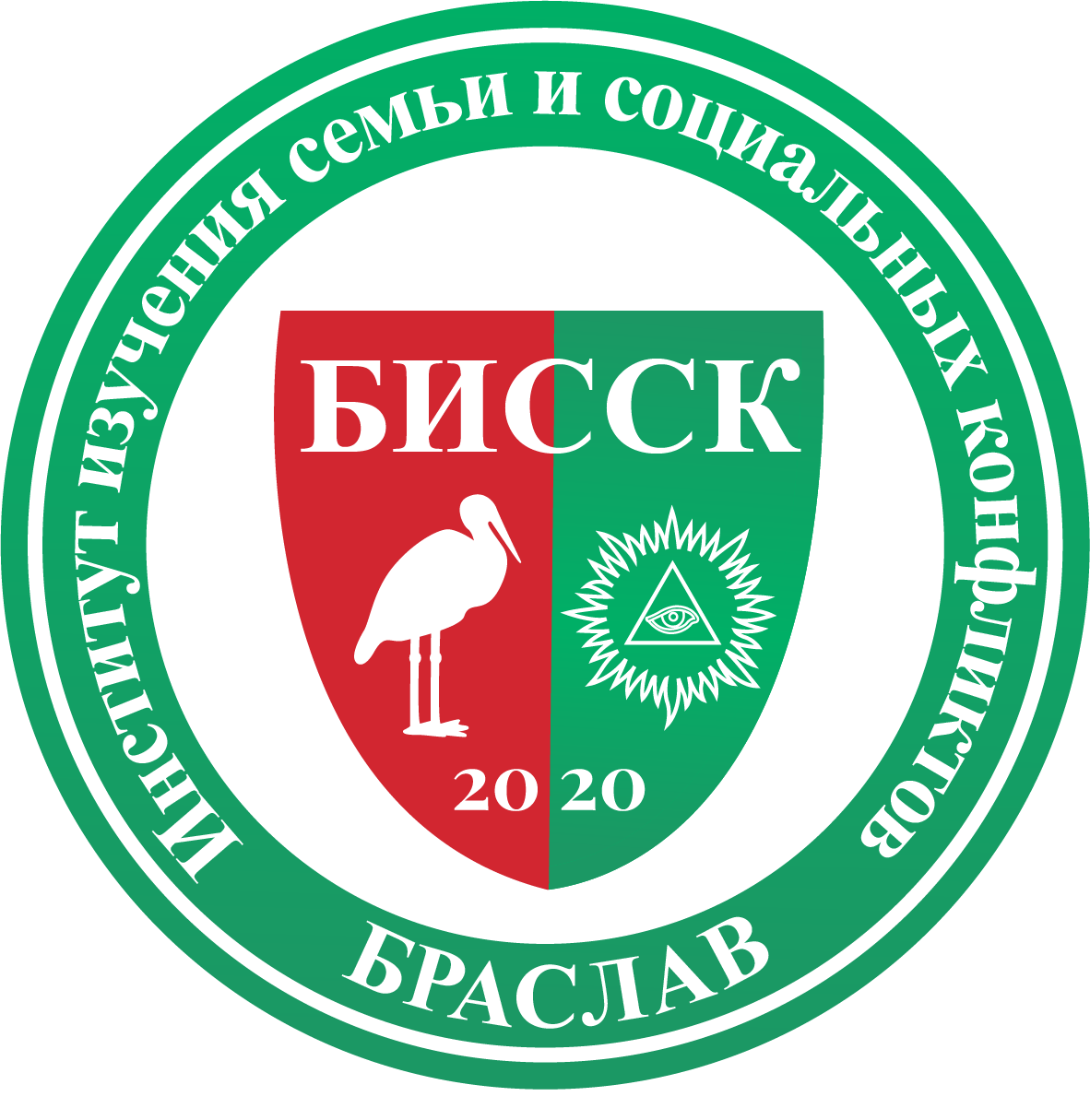 Серия «семь волшебных слайдов»
Воспитывать ребёнка в направлениях: - стремление к сотрудничеству- позитивное общение- терпимость (толерантность)- эмпатия- самоконтроль в эмоциях и поступках (управление агрессией)- ответственность за свои действия- развитие эмоционального интеллекта- пополнение лексикона- «Я-высказывания»- активное слушаниедля формирования его конфликтологической компетентности
5
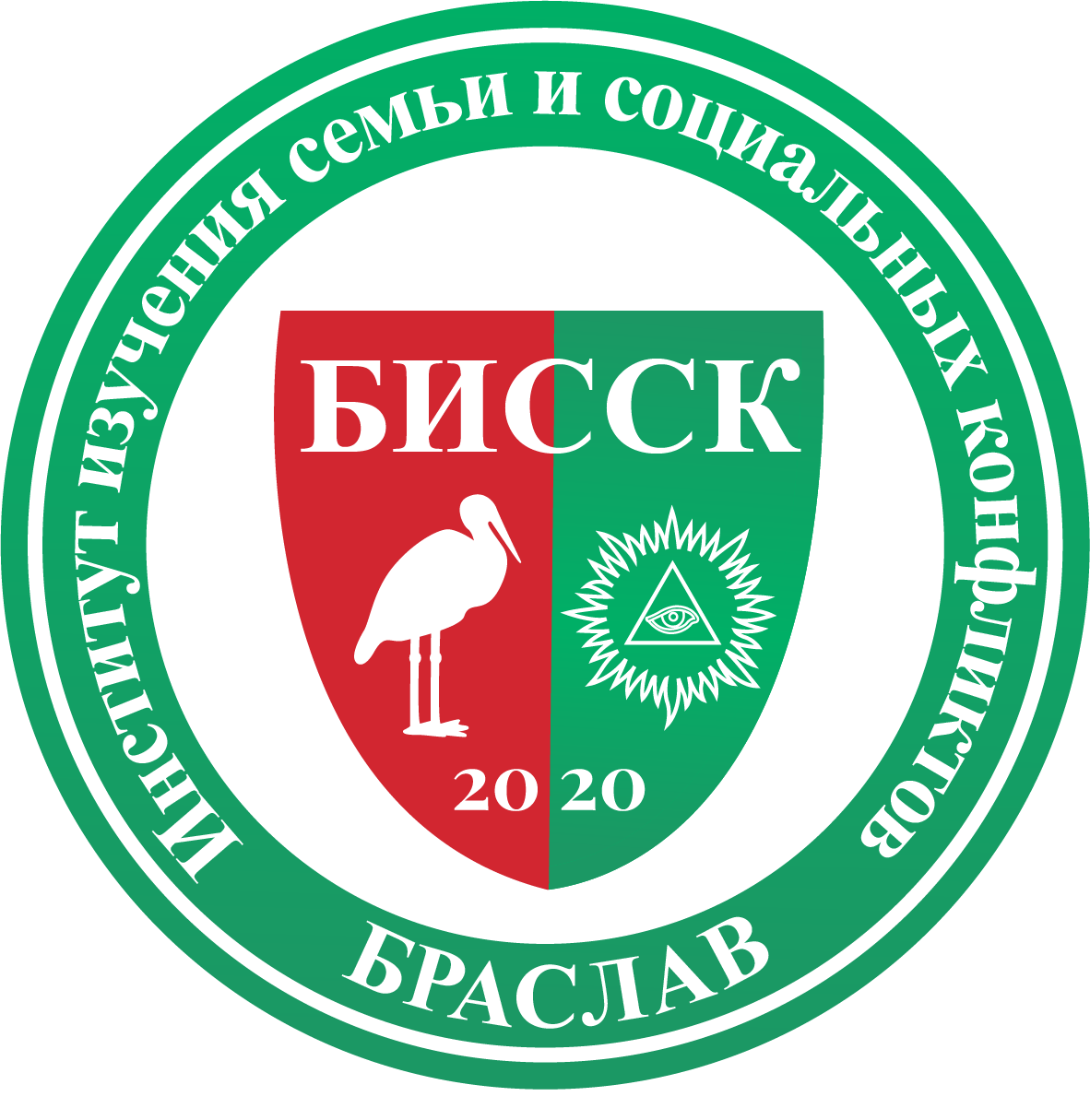 Серия «семь волшебных слайдов»
Что делать:- показывать готовность выслушать и помочь, подтверждать это делом- задавать конкретные открытые вопросы, касающиеся конфликта, внимательно слушать, переспрашивать – верно ли вы понимаете ребёнка- вопросы: «кто», «где», «когда», «как» и контрольный – «как ты считаешь – зачем?». Плюс добавочный – что думаешь по этому поводу? НЕ СПРАШИВАТЬ СРАЗУ: «И ЧТО ТЫ ДУМАЕШЬ ДЕЛАТЬ?»!!!
6
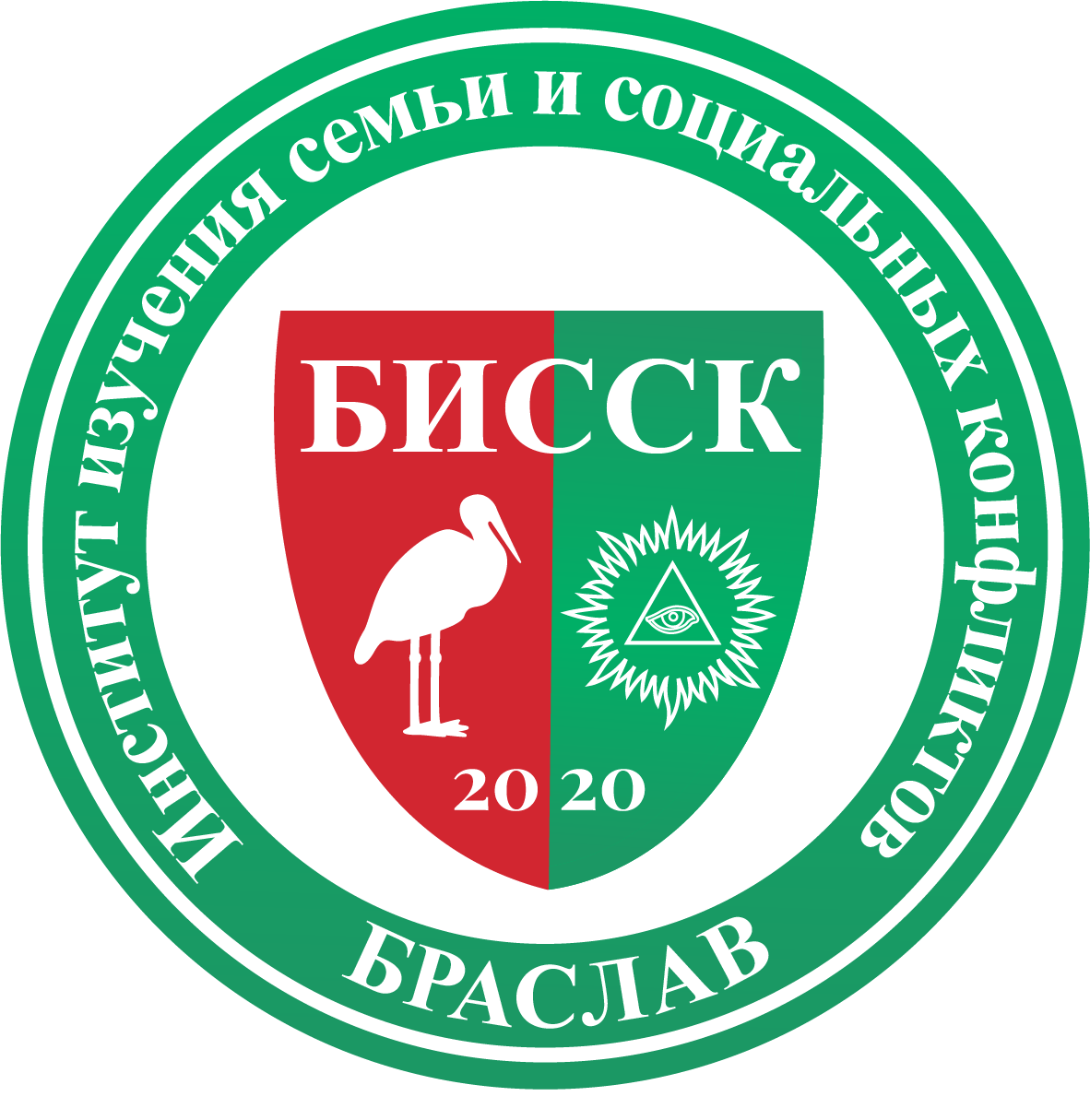 Серия «семь волшебных слайдов»
Только получив обстоятельные ответы на все ваши вопросы и сформировав некое мнение в отношении конфликта, вы можете спросить – «У тебя есть решение, или вместе подумаем?»Не настаивать, если ребёнок хочет сам разобраться и принять решение. Озвучить вашу уверенность в том, что он справится и ваш интерес к ситуации.
7
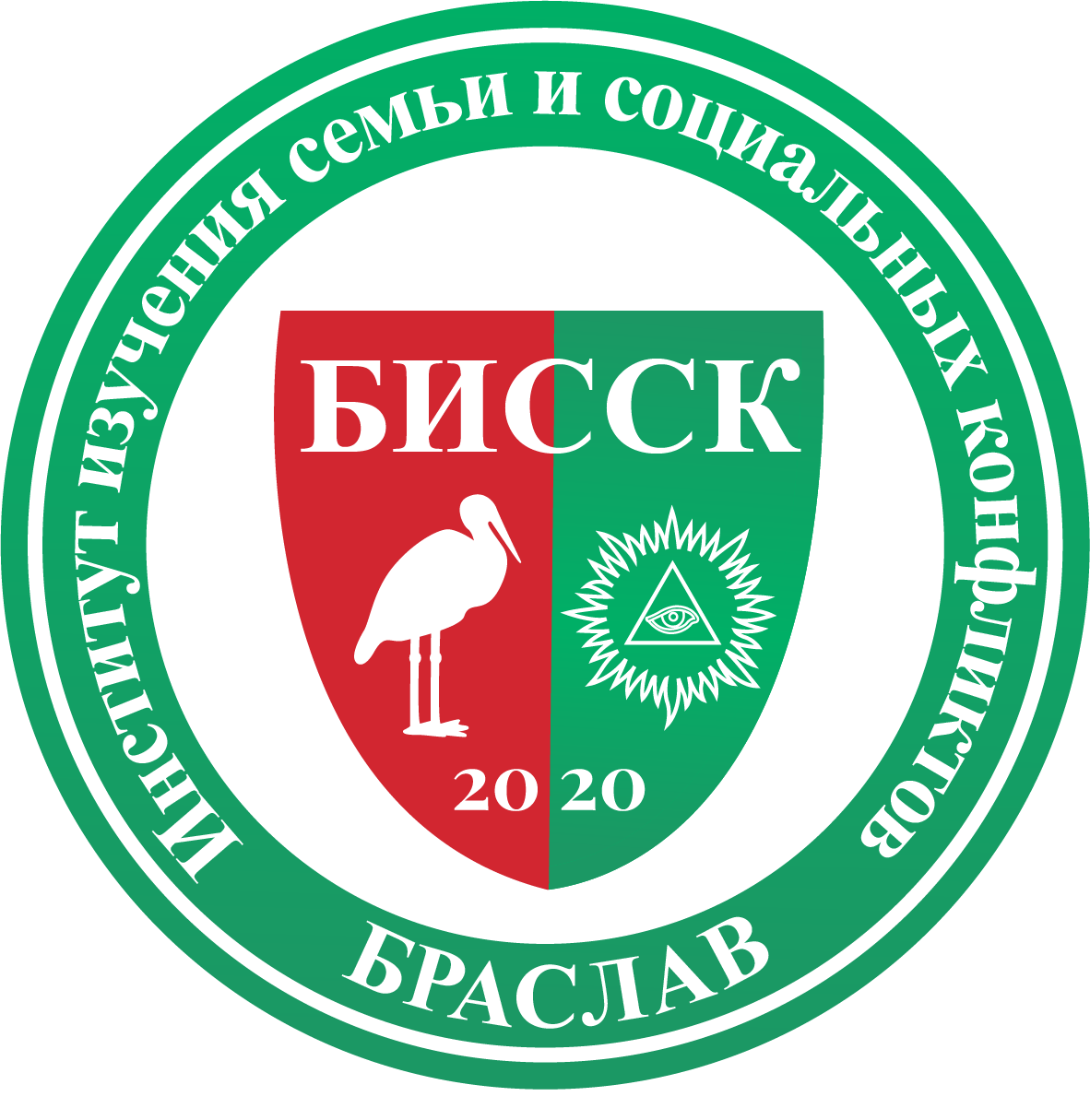 Серия «семь волшебных слайдов»
шпора
Для развития конфликтологической компетентности ребёнка с ним НУЖНО ЗАНИМАТЬСЯ РЕГУЛЯРНО!- Синквейн- Апперцептивный тест- Сочинение концовки ситуации по комиксуВсё это мы вам можем дать БЕСПЛАТНО каждую среду в 21:00регистрируйтесь на https://www.bissc.site
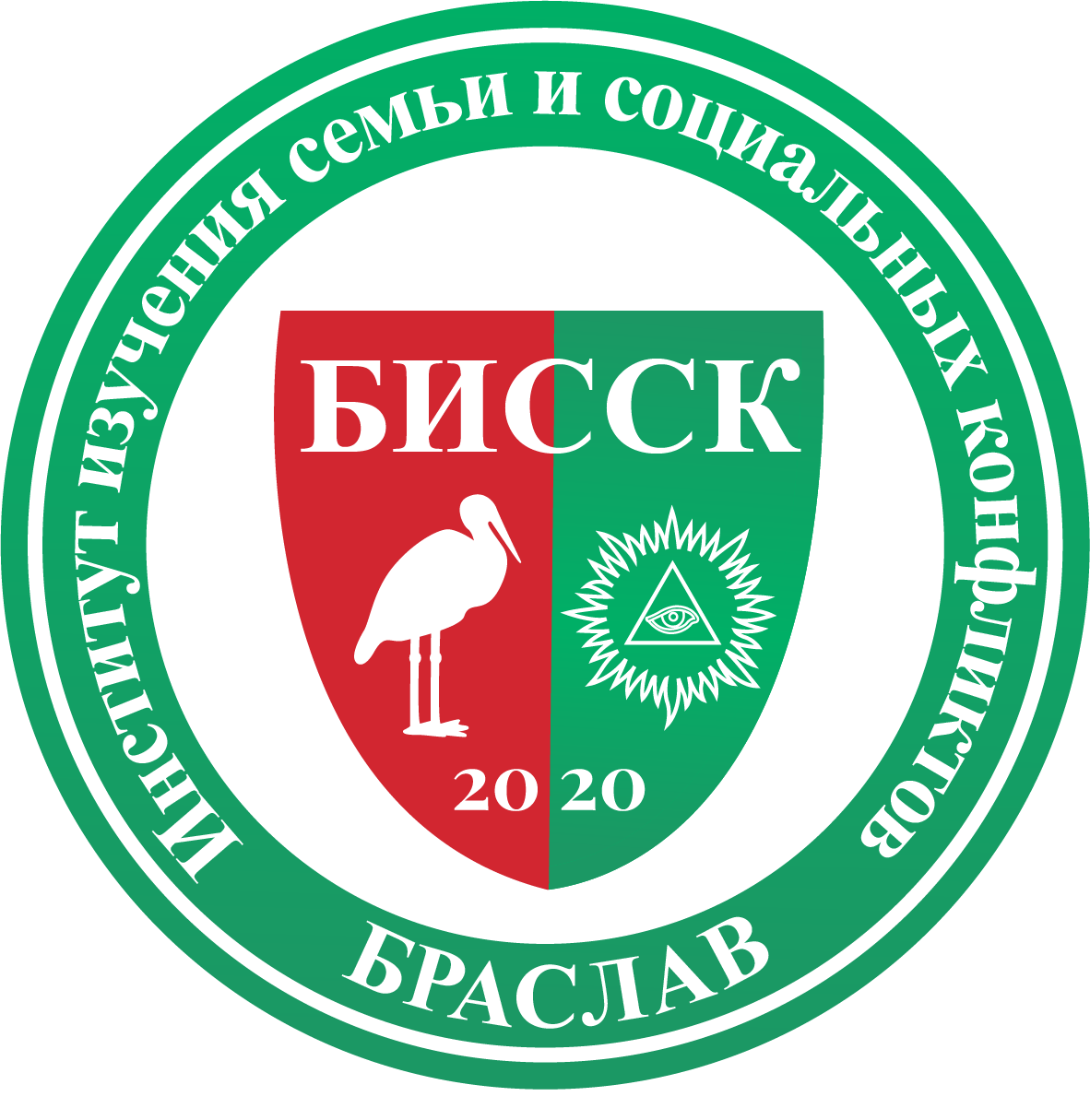 Серия «семь волшебных слайдов»